Calculating Percentage Change

For each product, work out what percentage it has been reduced by in the sale.
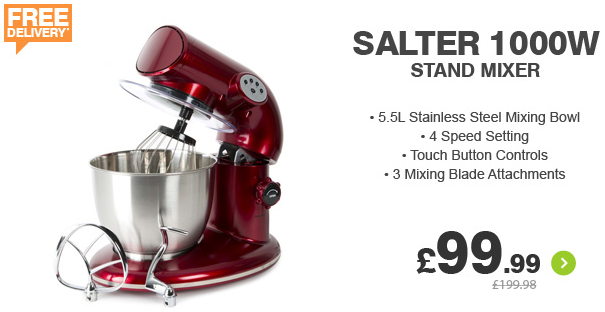 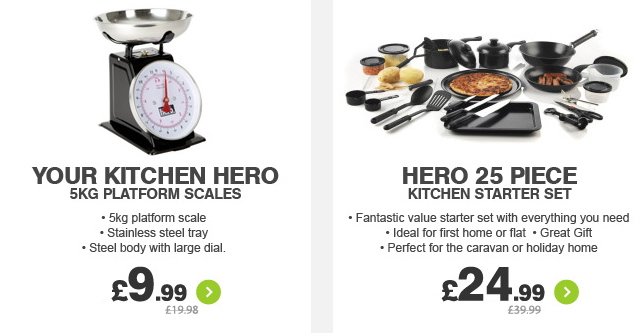 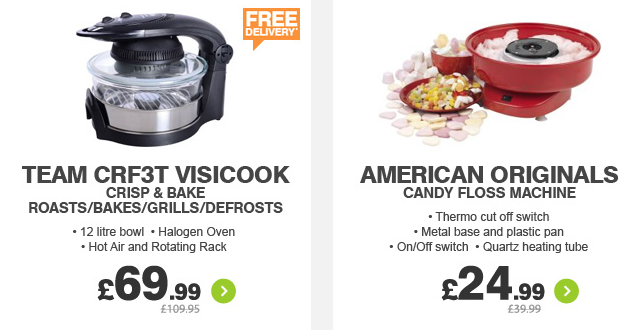 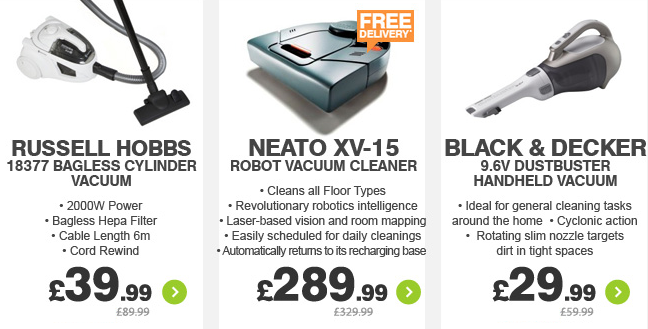 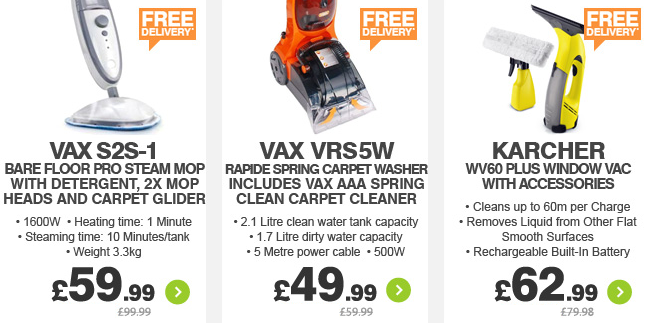 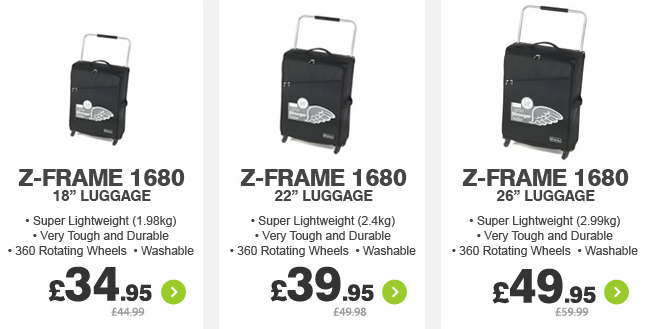 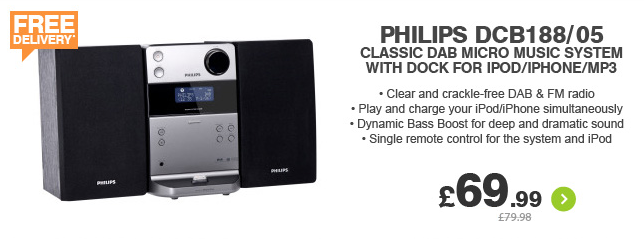 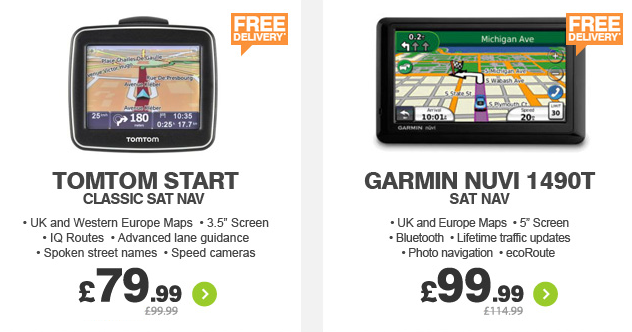 Answers		Salter 1000	50% reduction

		Hero Scales	50%
		Hero Starter Kit	37.5%

		Visicook		36.3%
		A.O. candy floss	37.5%

		Russel Hobbs Vac	55.6%
		Robot Vacuum	40%
		B&D Vacuum	50%

		VAX S2S1		40%
		VAX VRS5W	16.7%
		Karcher		21.2%

		18” luggage	22.3%
		22” luggage	20%
		26” luggage	16.7%

		Philips system	12.5%
		TOMTOM		20%
		Garmin		13%